New magnetoelectric mechanism in a chiral-lattice antiferromagnet
Scientific Achievement
Neutron scattering has shown that the spin-texture chirality in the chiral-lattice antiferromagnet MnSb2O6 is preserved when the electric polarization is reversed by the application of an external magnetic field. 
Significance and Impact
This result shows that MnSb2O6 is a new type of multiferroic, different from the conventional spin-driven ferroelectrics in centrosymmetric lattices. In this material the chiral nature of the crystallographic lattice is the essential ingredient for the magnetoelectric response and for the magnetic field-induced control of the spin helicity. This important result demonstrates the potential of chiral-lattice magnets to deliver new types of magnetoelectric functionalities. 
Research Details
In MnSb2O6 the spin spiral plane is tilted away from the basal plane
The tilt is coupled to the spin chirality and the electric polarization
A magnetic field can reverse the electric polarization
Neutron diffraction showed that the overall chirality of the spin-texture in MnSb2O6 is invariant to the reversal of electric polarization.
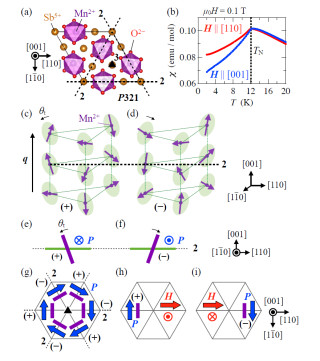 Crystal structure of MnSb2O6
T-dependence  of magnetic susceptibility
c)-d) Equivalent spin spirals tilted away from basal plane.
e)-f) These two domains have opposite tilts, opposite spin chirality and opposite electric polarization
g) Six equivalent domains
h) –i) Preferred domains for magnetic fields with opposite components along the c-axis
M. Kinoshita, S. Seki, T. J. Sato, Y. Nambu, T. Hong, M. Matsuda, H. Cao, S. Ishiwata, Y. Tokura, Magnetic reversal of electric polarization with fixed chirality of spin texture in a chiral-lattice helimagnet MnSb2O6. Physical Review Letters 117, 047201 (2016).
Work performed at ORNL’s HFIR instruments CG-4C (CTAX)  HB-1 (PTAX) and  HB-3A (FCD), DOE Office of Science User Facilities under the US-Japan Cooperative Program in Neutron Scattering
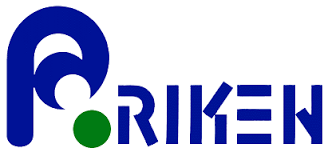 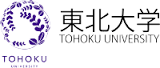 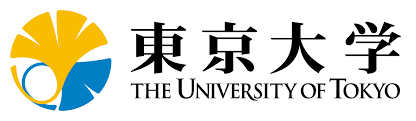 [Speaker Notes: A. Banerjee, C. A. Bridges, J.-Q. Yan, A. A. Aczel, L. Li, M. B. Stone, G. E. Granroth, M. D. Lumsden, Y. Yiu, J. Knolle, S. Bhattacharjee, D. L. Kovrizhin, R. Moessner, D. A. Tennant, D. G. Mandrus, and S. E. Nagler, “Proximate Kitaev Quantum Spin Liquid Behaviour in a Honeycomb Magnet,” Nature Materials (2016). DOI: 10.1038/nmat4604. 

http://www.nature.com/nmat/journal/vaop/ncurrent/abs/nmat4604.html

ABSTRACT
Quantum spin liquids (QSLs) are topological states of matter exhibiting remarkable properties such as the capacity to protect quantum information from decoherence. Whereas their featureless ground states have precluded their straightforward experimental identification, excited states are more revealing and particularly interesting owing to the emergence of fundamentally new excitations such as Majorana fermions. Ideal probes of these excitations are inelastic neutron scattering experiments. These we report here for a ruthenium-based material, α-RuCl3, continuing a major search (so far concentrated on iridium materials) for realizations of the celebrated Kitaev honeycomb topological QSL. Our measurements confirm the requisite strong spin–orbit coupling and low-temperature magnetic order matching predictions proximate to the QSL. We find stacking faults, inherent to the highly two-dimensional nature of the material, resolve an outstanding puzzle. Crucially, dynamical response measurements above interlayer energy scales are naturally accounted for in terms of deconfinement physics expected for QSLs. Comparing these with recent dynamical calculations involving gauge flux excitations and Majorana fermions of the pure Kitaev model, we propose the excitation spectrum of α-RuCl3 as a prime candidate for fractionalized Kitaev physics.]